Asiointipalveluiden laatu
Petteri Ohvo, VM
Tavoitetila 2022
Viranomaiset 
velvoitettuja tarjoamaan luonnollisille henkilöille (kansalaisille) ja oikeushenkilöille saavutettavia ja laadukkaita digitaalisia palveluja ensisijaisena vaihtoehtona.
järjestettävä henkilön asemaan, oikeuksiin ja velvollisuuksiin liittyvä viestintä ja asiointi niin, että sähköinen kanava on aina käytettävissä.
Yrityksille, yhteisöille ja muille elinkeinotoimintaa harjoittaville digitaalisten palvelujen käyttö velvoittavaa asioinnissa ja viestinvälityksessä julkisen hallinnon kanssa.
Luonnollisten henkilöiden (kansalaisten) asiointi ja viestinvälitys tapahtuu ensisijaisesti digitaalisesti. Henkilöitä ei kuitenkaan velvoiteta siihen.
2
Parannetaan digitaalisten palvelujen laatua
Muodostetaan digitaalisten palveluiden laatukriteeristö  
Liitetään investointien ohjausmalliintukemaan rahoituspäätösten tekemistä
Käynnistetään kriteeristöön pohjautuva palvelujen laadun kehittymisen seuranta palveluntuottajien itsearviointina
Palveluita kehitetään vastaamaan saavutettavuusdirektiivin vaatimuksia. 
Puolesta asioinnin mahdollisuus liitetään kaikkiin digitaalisiin palveluihin.
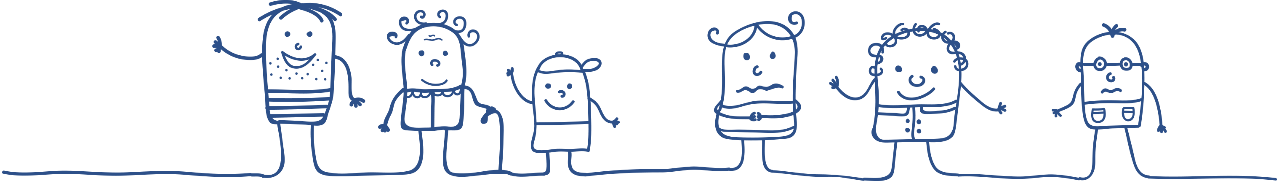 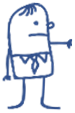 3
Ensisijaisuus toteutuu laadukkailla digipalveluilla
Palvelukriteeristö v1.0
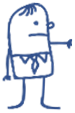 Itsearviointi
Palveluiden käyttöasteen mittaaminen
Palvelu-kokemuksen mittaaminen
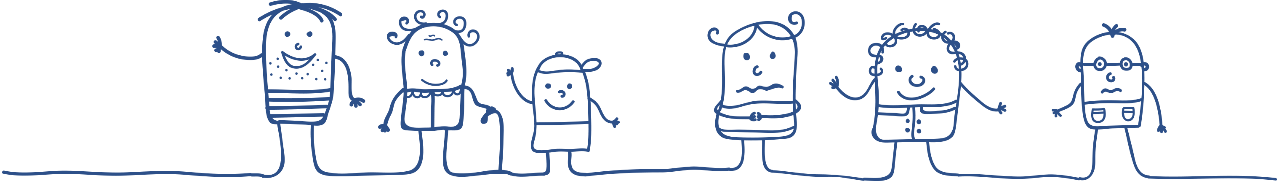 4
Asiointipalvelun laatukriteeristö
Tehtävät
Tarkennetaan tavoitteet, tulokset, rajaukset, aikataulut ja työskentelytavat
Tunnistetaan nykyisin käytetyt laatukriteerit (kv-toteutukset)
Sovitaan käytettävä ryhmittely kriteereille
Sovitaan kriteerit ja niiden arviointiperusteet + soveltamisohjeet
Tavoiteaika v1.0 Q2/2018
Yhteiset vertailun mahdollistavat kriteerit hyvälle ja laadukkaalle digitaaliselle asiointipalvelulle
Asiakkaan kokema laatu palvelutilanteesta
Toiminnallinen laatu, muun muassa kustannus- ja prosessitehokkuus ja yhteentoimivuus huomiotava
Kriteeristön tulee olla kevyt, ymmärrettävä ja käytettävä sekä ajassa kehittyvä että sopiva laajalle palvelujoukolle
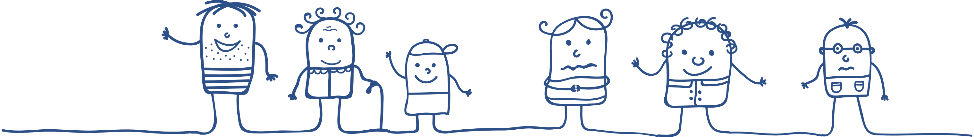 5
Palvelulaadun itsearviointi
Tehtävät
Etsitään menettelytavat (kypsyys- / pisteytysmalli tms.) ja välineet raportointiin ja seurantaan
Pilotoidaan itsearviointia mm. Tiekartan palveluihin
Pilotoinnin tulokset huomioidaan palvelulaadun kriteeristön kehittämisessä
Tavoiteaika Q3/2018
Hyödynnetään laatukriteeristöä
Itsearviointi auttaa tunnistamaan kehityskohteet ja mahdollistaa vertailtavuuden
Tavoitteena itsearviointien tulosten julkaiseminen sopivassa laajuudessa
Tutkitaan vertaisarviointien mahdollisuuksia
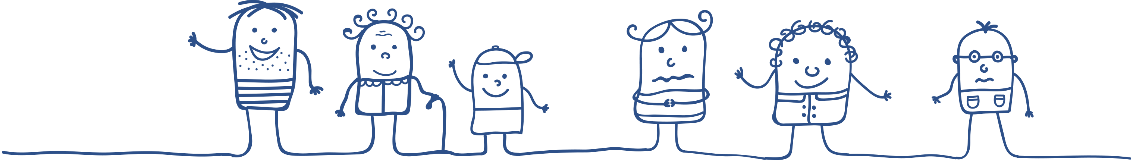 6
Palveluiden asiakasarvioinnit
Tehtävät
Tunnistetaan nykyisin käytettäviä palvelutapahtuman laatua mittaavia kyselyitä ja toteutuksia
Tunnistetaan ja valitaan yhteisesti käytettävät asiakasarviointi-kysymykset
Määritellään ja sovitaan tulosten koonti- ja ilmoittamismenettelyt
Tavoiteaika Q4/2018
Tunnistetaan ja sovitaan muutama asiakasarviokysymys, joita käytetään yhteisesti laadun arvioinnissa
Asiakasarviointi ja sen tulokset liitetään osaksi palvelukriteeristöä
Asiakasarviointitulokset julkaistaan esim. Suomi.fi-palvelun Palvelutietovarannon palvelukuvausten yhteydessä
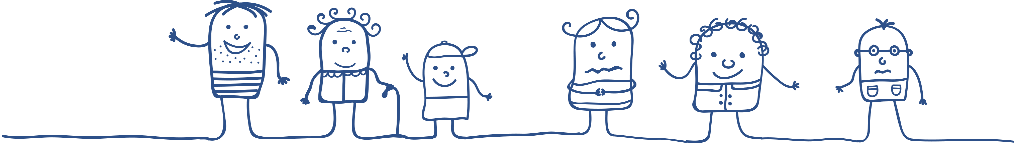 7
Palveluiden käyttöaste ja seuranta
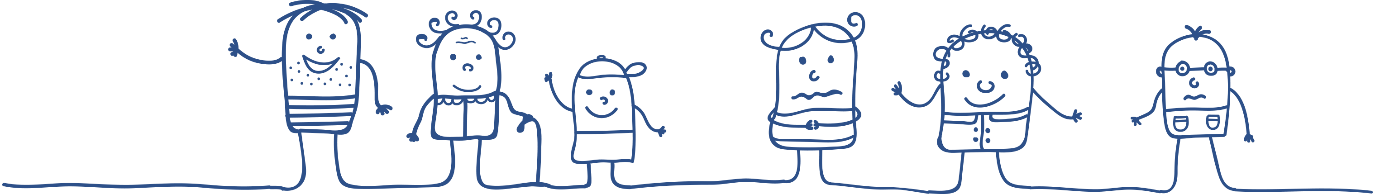 Tehtävät
Määritellään palveluiden käyttöasteita kuvaava mittaristo ja mittaamisen periaatteet
Sovitaan menettelytavat käyttöasteiden ilmoittamiseen ja seurantaan
Tavoiteaika Q3/2018
Palvelu- ja kanavakohtaisia käyttöasteita ei tällä hetkellä systemaattisesti seurata 
Käyttöasteiden mittaamisella havaitaan kanavaohjauksen ja kehittämistoimenpiteiden vaikutus
Seuranta mahdollistaa tarvittavien uusien toimenpiteiden kohdistamisen
8
Työskentelyn jaksotus
9
Aikataulutus
v 1.1
Infotilaisuus 07.03
Keskustelutilaisuus 29.10
Kriteeristö
Itsearviointi
Asiakasarviointi
Käyttöaste
02.05
21.05
04.06
13.08
04.09
18.10
20.11
03
01
12
11
10
09
08
07
06
05
04
2018
2019
10
Ensisijaisuus toteutuu laadukkailla digipalveluilla
LAADUKKAITA
PALVELUITA !
Digipalveluiden laatu
Asiakasarvioinnit
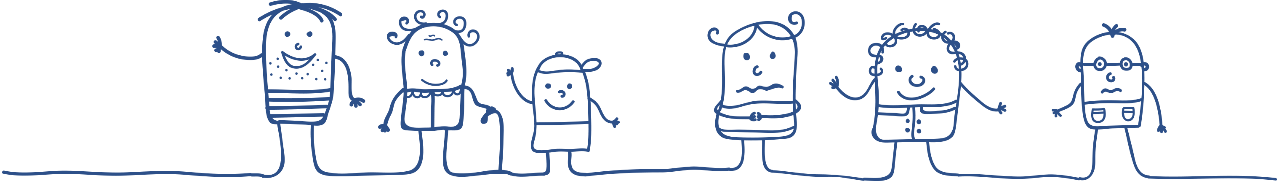 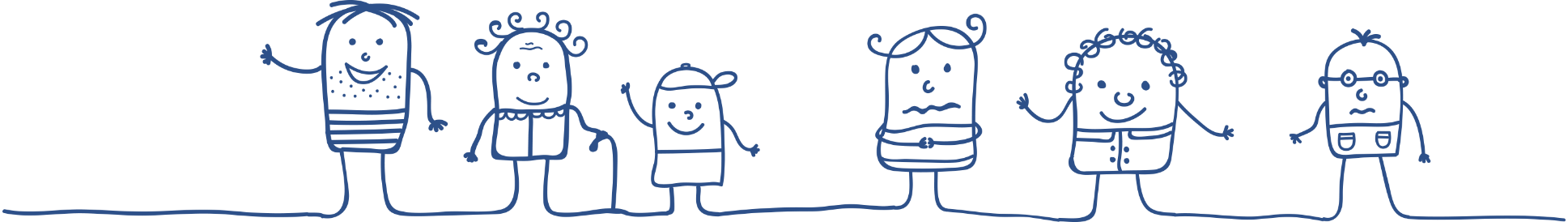 Digipalveluiden käyttöaste
11